Neživé zložky prostredia(abiotické faktory)
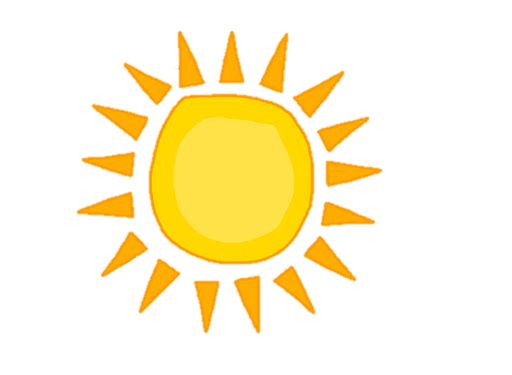 Slnečná energia
Svetlo
Svetelný režim ovplyvňuje organizmy striedaním dňa a noci, striedaním ročných období. 

Mnohé procesy – rozmnožovanie, hniezdenie, odlet do teplých krajín – ovplyvňuje dĺžka dňa.
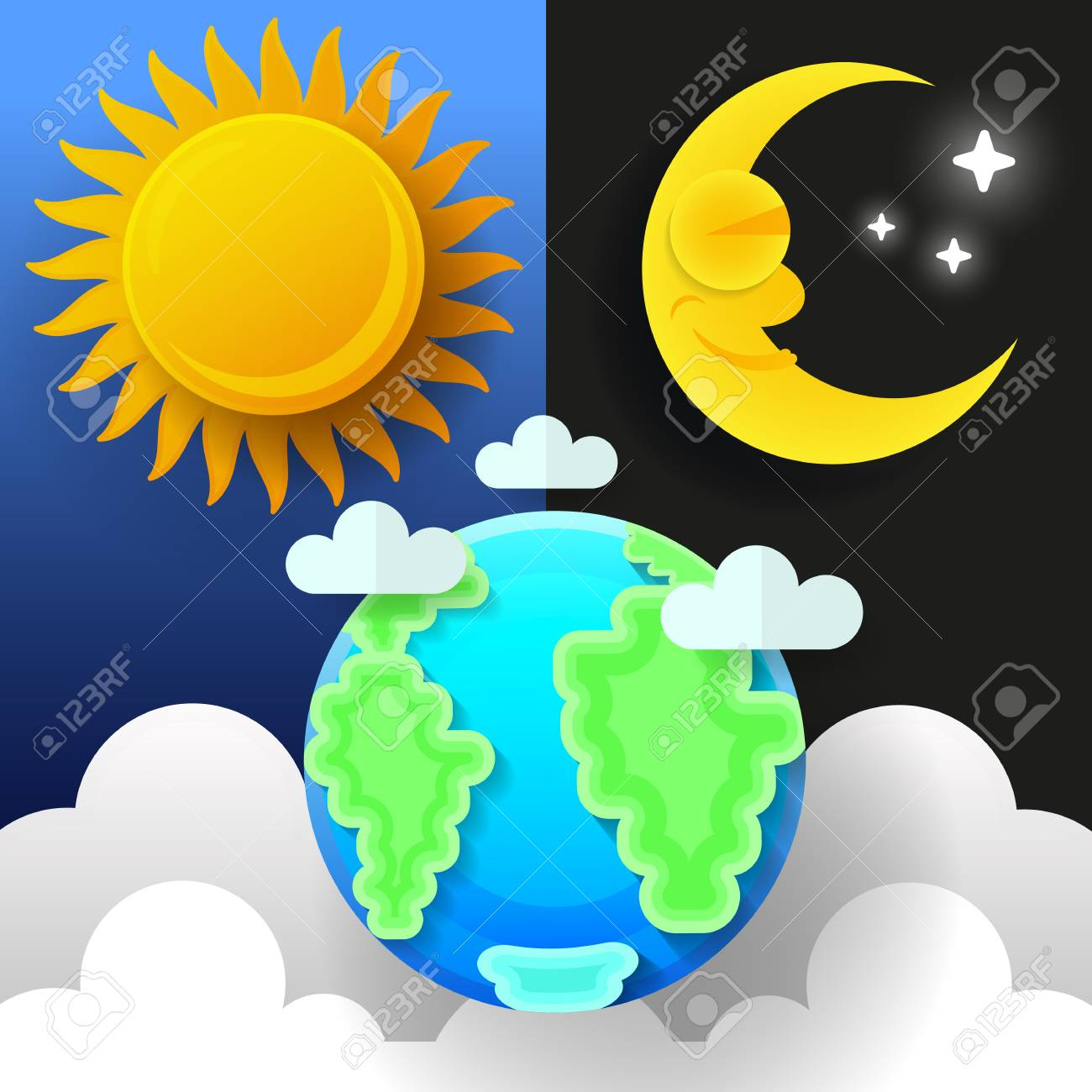 Požiadavky organizmov na dĺžku osvetlenia
Požiadavky organizmov na intenzitu svetla
Požiadavky organizmov na svetlo
Teplota prostredia
Ovplyvňuje klíčenie rastlín, zrenie plodov, opadávanie listov, rozmnožovanie.
Živočíchy a teplota tela
Voda
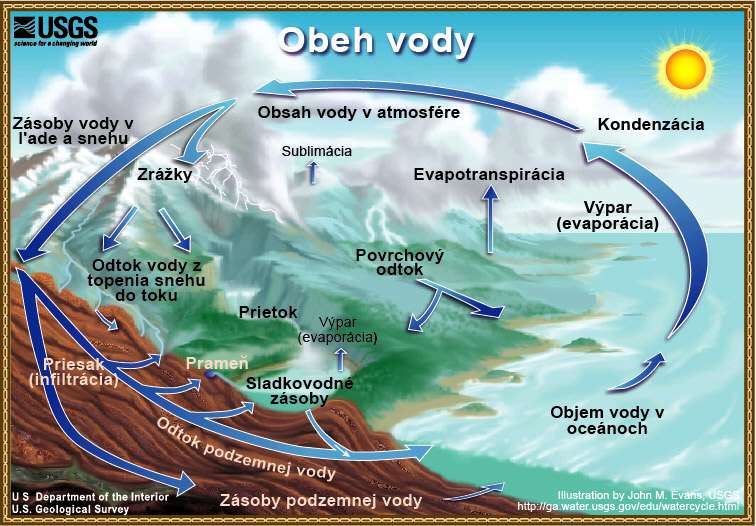 Rastliny podľa nárokov na vodu
Organizmy a voda
rastliny
živočíchy
- prijímajú vodu koreňmi 
-jej množstvo v tele regulujú vyparovaním, prieduchmi, vodnými zásobami v koreňoch
získavajú vodu pitím, potravou, cez pokožku
Iné plyny 1 %

Oxid uhličitý 
- vytvára sa pri dýchaní, horení, v priemysle
Vzduch
Kyslík 21 %

tvorba pri fotosyntéza
spotreba pri dýchaní
Dusík  78 %

rastliny prijímajú z pôdy a využívajú na stavbu bielkovín
- živočíchy ho získavajú z rastlinnej potravy
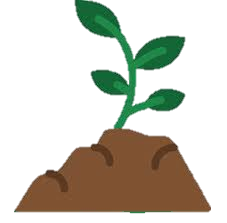 Pôda
Obsahuje: vodu, vzduch, minerálne látky, biogénne prvky, zvyšky odumretých organizmov

je životným prostredím mnohých organizmov:
rastliny – zdroj živín a upevnenie koreňov
živočíchy – žijú na jej povrchu alebo priamo v pôde (pôdne živočíchy)

HUMUS – súbor rastlinných a živočíšnych odumretých zvyškov, má vysoký obsah živín
Ďakujem za spoluprácu